Деятельность психолого-педагогического консилиума образовательной организации
Психолого-педагогический консилиум-  


это форма взаимодействия команды специалистов, которая направлена на создание системы сопровождения обучающихся и воспитанников с ОВЗ/особыми образовательными потребностями, в условиях общеобразовательной организации
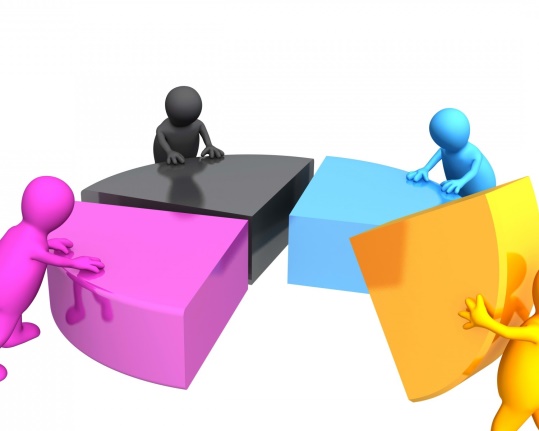 Регламент деятельности и необходимая документация Психолого-медико-педагогического консилиума образовательной организации определяются инструктивным письмом Министерства образования Российской федерации от 27. 03.2000 №27/901-6 «О психолого-медико-педагогическом консилиуме (ПМПк) образовательного учреждения» и утверждается приказом руководителя ОО. 

Специалисты ПМПк в своей деятельности руководствуются рекомендациями психолого-медико-педагогической комиссии (ПМПК).
Цель деятельности  психолого-педагогического консилиума - обеспечение диагностико - коррекционного психолого - медико - педагогического сопровождения воспитанников с отклонениями в развитии и/или состояниями декомпенсации, в соответствии с их специальными образовательными потребностями, возрастными и индивидуальными особенностями, состоянием соматического и нервно-психического здоровья.
Задачи деятельности ППк:
-  консолидированное решение, определяющее особенности процесса комплексного индивидуально ориентированного сопровождения ребенка с ОВЗ;
-  участие специалистов в адаптации  образовательной программы, (коррекционной программы, как ее компонента в соответствии с выявленными особенностями психического и физического развития ребенка). Включение родителей как полноправных участников в обсуждение и разработку  специальных образовательных услуг, в том числе, в рамках АОП;
-  определение динамики развития и образования ребенка, включая эффективность реализации специальных образовательных условий, эффективность коррекционно-развивающих мероприятий в рамках психолого-педагогического сопровождения;
- информирование родителей о результатах реализации АОП и социальной адаптации ребенка с ОВЗ;
Задачи деятельности ППк:
-  изменение при необходимости компонентов индивидуальной программы сопровождения, коррекция необходимых  специальных образовательных условий в соответствии с образовательными достижениями и особенностями психического развития ребенка с ОВЗ;

-  подготовка рекомендаций по необходимому изменению  специальных образовательных условий  и индивидуальной программы сопровождения в соответствии с изменившимся состоянием ребенка и характером  овладения АОП, рекомендаций родителям по повторному прохождению  ПМПК;
Задачи деятельности ППк:
- подготовка и ведение документации, отражающей уровень  актуального  развития  ребенка,  динамику его состояния, уровень достигнутых образовательных компетенций, эффективность коррекционно-педагогической деятельности специалистов сопровождения;
- консультативная и просветительская работа с родителями, педагогическим коллективом организации в отношении особенностей психического развития и образования ребенка с ОВЗ, характером его социальной адаптации в образовательной среде;
- организационно-методическая поддержка педагогического состава организации в отношении образования и социальной адаптации сопровождаемых детей с ОВЗ.
Состав психолого-педагогического консилиума:
-заместитель руководителя образовательного учреждения по учебно-воспитательной   работе   (председатель    консилиума),    
- учитель    или   воспитатель
учителя/воспитатели ДОУ с большим опытом работы, 
педагог-психолог, 
учитель-дефектолог и/или учитель- логопед, 
социальный педагог,
тьютор,
врач (педиатр, невропатолог, психиатр), 
медицинская сестра.
Принципы работы психолого-педагогического консилиума:
Приоритет интересов сопровождаемого («На стороне ребенка»). 
Непрерывность сопровождения. 
3.  Мультидисциплинарность (комплексный подход)  
      сопровождения.
Интеграция в работе специалистов консилиума 
Вариативность 
Системность
Направления (блоки) работы ППк
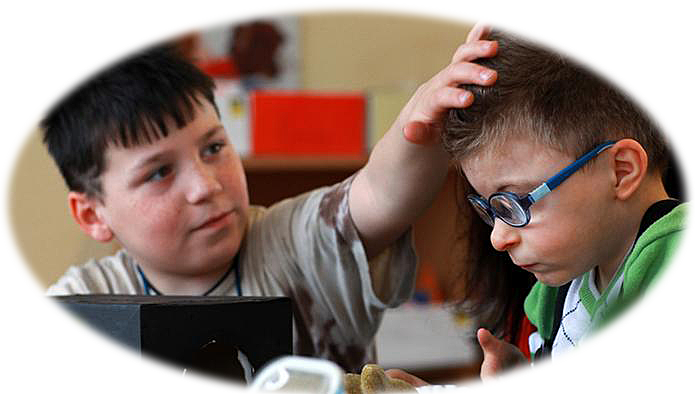 5. Блок контроля
    (итоговый )
4. Блок профилактической и 
консультативной работы
3. Коррекционно-
развивающий блок
2. Блок анализа и 
планирования
1. Диагностический блок
B
A
C
D
E
Заседания психолого-педагогического консилиума
Представление тьютора
Представление учителя-логопеда
Представление учителя/воспитателя
Представление учителя-дефектолога
Проблемаребенка
Представление педагога-психолога
Представление социального педагога
Алгоритм работы ППк  при наличии заключения ГПМПК
Анализ заключения ГПМПК, 
специальных образовательных условий
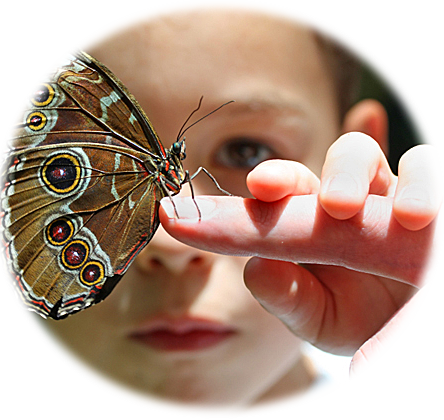 Организация углубленного обследования 
командой специалистов
Планирование адаптированной
 образовательной программы
 и коррекционной программы сопровождения
Определение  специальныхобразовательных условий
1
1
1
6
Выявление ребенка в ОВЗ
Анализ заключения ГПМПК
1
2
1
7
Коллегиальное заключение ППк
Анализ ресурсов организации
3
8
Консультирование родителей ребенка
Планирование программ коррекции
4
9
Обеспечение специальных образовательных условий
Подготовка пакета документов для ГПМПК
5
Сопровождение ребенка с родителем
Алгоритм работы с ребенком, не имеющим статуса ОВЗ
Заседания  ППк
- Плановые 
Цели:
-оценка динамики обучения и коррекции; 
-внесение коррективов в работу специалистов; 
-корректировка формы, режима обучения;
назначение новых обследований. по запросам участников образовательного процесса могут проводиться и внеплановые.
Задачи:
-определение путей психолого-медико-педагогического сопровождения детей с проблемами в развитии;
- выработка согласованных решений по определению образовательного коррекционно-развивающего маршрута;
-динамическая оценка состояния ребёнка и коррекция ранее намеченной программы.
Заседания  ППк
- Внеплановые
Цели:  
- анализ отрицательной динамики развития ребенка;
необходимость изменения ранее проводимой коррекционной работы. 

Задачи:
- решение вопроса о принятии каких-либо экстренных мер по выявленным обстоятельствам;
- изменение ранее проводимой коррекционно-развивающей программы в случае её неэффективности.
Задачи и виды сопровождающей деятельности участников ППк
Задачи и виды сопровождающей деятельности участников ППк
Задачи и виды сопровождающей деятельности участников ППк
Задачи и виды сопровождающей деятельности участников ППк
Задачи и виды сопровождающей деятельности участников ППк
Задачи и виды сопровождающей деятельности участников ППк
Задачи и виды сопровождающей деятельности участников ППк
Задачи и виды сопровождающей деятельности участников ППк
Задачи и виды сопровождающей деятельности участников ППк
Задачи и виды сопровождающей деятельности участников ППк
Взаимодействие специалистов ППк
Образовательное пространство
Методические объединения
Взаимное консультирование
Расширенные заседания ППк
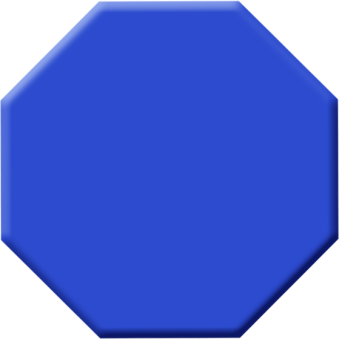 Консультирование педагогов
Малыесовещания
ППк
Консультирование родителей
Родительские собрания
Педагогический совет
Документация ППк:
годовой план и график плановых заседаний ПМПк;
журнал записи детей на ПМПк;
журнал регистрации заключений, рекомендаций специалистов и коллегиального заключения и рекомендаций ПМПк;
карты (папки) развития ребёнка;
список специалистов консилиума, расписание их работы;
журнал регистрации архива ПМПк;
архив ПМПк.